Библиотечный проект «Часы – необходимый атрибут жизни»
Коммунальное заведение Учебно-воспитательное учреждение № 32
Автор 
Библиотечного 
Проекта:
Заведующая 
Библиотекой 
Школы № 32
Бабенко 
Алла Леонидовна
СОЛНЕЧНЫЕ ЧАСЫ
Со́лнечные часы́ — прибор для определения времени по изменению длины тени от гномона и её движению по циферблату. Появление этих часов связано с моментом, когда человек осознал взаимосвязь между длиной и положением солнечной тени от тех или иных предметов и положением Солнца на небе.
Простейшие солнечные часы показывают солнечное время, а не местное, то есть, не учитывают деление Земли на часовые пояса. Кроме того, простейшие солнечные часы не учитывают летнего времени. Пользоваться солнечными часами можно только днём и при наличии Солнца.
В настоящее время солнечные часы по прямому назначению практически не используются, и уступили место различным видам других часов.
История
Древнейшим инструментом для определения времени служил гномон. Изменение длины его тени указывало время суток. О таких простейших солнечных часах упоминается в Библии (4 Царств, 20:10, Исайя, 38:8).
Древний Египет
Первое известное описание солнечных часов в Древнем Египте — надпись в гробнице Сети I, датируемая 1306—1290 гг. до н.э. Там говорится о солнечных часах, измерявших время по длине тени и представлявших собой прямоугольную пластину с делениями. На одном конце её прикреплён невысокий брусок с длинной горизонтальной планкой, которая и отбрасывала тень. Конец пластины с планкой направлялся на восток, и по меткам на прямоугольной пластине устанавливался час дня, который в Древнем Египте определялся как 1/12 промежутка времени от восхода до заката. После полудня конец пластины направлялся на запад. Сделанные по такому принципу инструменты также были найдены. Один из них восходит ко времени правления Тутмоса III[1]:23 и датируется 1479—1425 гг. до н.э., второй — из Саиса, он на 500 лет моложе. На конце у них есть только брусок, без горизонтальной планки, а также имеется желобок для отвеса для придания устройству горизонтального положения[2]:83-88.
Другими двумя типами древнеегипетских часов, измерявших время по длине тени, были часы, в которых тень падала на наклонную плоскость или на ступени. Они были лишены недостатка часов с ровной поверхностью: в утренние и вечерние часы тень выходила за пределы пластины. Эти типы часов были объединены в модели из известняка, хранящейся в Каирском египетском музее и датируемой несколько более поздним временем, нежели часы из Саиса. Она представляет собой две наклонные плоскости со ступенями, одна из них была ориентирована на восток, другая при этом указывала на запад. До полудня тень падала на первую плоскость, постепенно опускаясь по ступеням сверху вниз, а после полудня — на вторую плоскость, постепенно поднимаясь снизу вверх, в полдень тени не было[1]:23. Конкретной реализацией типа солнечных часов с наклонной плоскостью были переносные часы из Кантары, созданные около 320 до н.э. с одной наклонной плоскостью, на которой были нанесены деления, и отвесом. Плоскость ориентировалась на Солнце[2]:91-92.
СОЛНЕЧНЫЕ ЧАСЫ
Экваториальные солнечные часы в Запретном городе.
Оригинальные солнечные часы в Раифском Богородицком монастыре.
Первое упоминание о солнечных часах в Китае, вероятно, задача о гномоне, приводимая в древнем китайском задачнике «Чжоу-би» (англ. Zhou Bi Suan Jing), составленном около 1100 г. до н.э.[1]:21 В эпоху Чжоу в Китае применялись экваториальные солнечные часы в виде каменного диска, устанавливаемого параллельно небесному экватору и пронизывающего его в центре стержня, устанавливаемого параллельно земной оси. В эпоху Цин в Китае изготавливали портативные солнечные часы с компасом: либо экваториальные — опять-таки со стержнем в центре диска, устанавливаемого параллельно небесному экватору, либо горизонтальные — с нитью в роли гномона над горизонтальным циферблатом[3]:114.
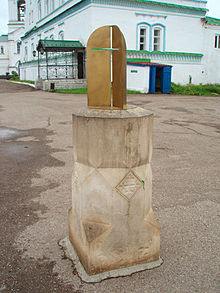 Настенные (вертикальные) солнечные часы в Соловецком монастыре. Время съёмки 13:40 по московскому времени.
Солнечные часы
Древняя Греция и Древний Рим .  По рассказу Витрувия, вавилонский астроном Берос, поселившийся в VI в. до н. э. на острове Косе, познакомил греков с вавилонскими солнечными часами, имевшими форму сферической чаши — так называемым скафисом. Эти солнечные часы были усовершенствованы Анаксимандром и Анаксименом. В середине XVIII ст. при раскопках в Италии нашли именно такой инструмент, какой описан у Витрувия. Древние греки и римляне, как и египтяне, делили промежуток времени от восхода до заката Солнца на 12 часов, и поэтому их час был различной длины в зависимости от времени года. Поверхность выемки в солнечных часах и «часовые» линии на них подбирались так, чтобы конец тени прута указывал час. Угол, под которым срезана верхняя часть камня, зависит от широты места, для которого изготовлены часы. Последующие геометры и астрономы (Евдокс, Аполлоний, Аристарх) придумывали разные формы солнечных часов. Иногда гномон, отбрасывающий тень, располагался параллельно оси земли.
В Рим первые солнечные часы были привезены консулом Валерием Массала из Сицилии в 263 г. до н. э. Устроенные для более южной широты, они показывали час неверно. Для широты Рима первые часы устроены около 170 года Марцием Филиппом.
Древняя Русь . В древнерусских летописях часто указывался час какого-то события, это наводило на мысль, что в то время на Руси уже использовались определенные инструменты или объекты для измерения времени . Черниговский художник Георгий Петраш обратил внимание на закономерности в освещении Солнцем ниш северо-западной башни Спасо-Преображенского собора в Чернигове и на странный узор («меандры») над ними. На основании их изучения он высказал предположение, что башня представляет собой солнечные часы, в которых час дня определяется освещением соответствующей ниши, а меандры служат для определения пятиминутного интервал.  Был сделан вывод, что солнечные часы в Древней Руси применяли еще в XI веке.
В XVI веке в России появились западноевропейские портативные солнечные часы. На 1980 год в советских музеях было семь таких часов. Самые ранние из них относятся к 1556 году и хранятся в Эрмитаже, они были предназначены для ношения на шее и представляют собой горизонтальные солнечные часы с секторным гномоном для указания времени, компасом для ориентации часов в направлении север—юг и отвесом на гномоне для придания часам горизонтального положения. Все эти элементы установлены на плате, которая может отклоняться от горизонтального положения, обеспечивая возможность использования часов не на одной, а в интервале широт: 47—57 градусов
Солнечные часы Накано в Токио (Япония)
Эти музыкальные часы сделаны в стиле средневековых колонн. Каждая колона скрывает в себе часовой механизм.
Шуточные часы для влюбленных
Экваториальные солнечные часы
Экваториальные солнечные часы состоят из кадрана (плоскость с часовыми делениями) и гномона. Часовые деления на кадран наносятся через равные угловые промежутки, как на циферблате обыкновенных часов, а гномон обычно представляет собой металлический стержень, устанавливаемый на кадране перпендикулярно его поверхности. Затем кадран ориентируется в горизонтальной плоскости так, чтобы прямая, соединяющая основание гномона и часовое деление, соответствующее полудню, была направлена параллельно полуденной линии в сторону юга — для Северного полушария, или в сторону севера — для Южного полушария, и наклоняется относительно плоскости горизонта, соответственно, в сторону севера или сторону юга на угол α=90°-φ, где φ — географическая широта места установки солнечных часов[8]. Кадран будет параллелен небесному экватору (отсюда — название этого типа солнечных часов), а поскольку небесная сфера в течение дня вращается равномерно, то и тень от гномона за любой час дня будет описывать равные углы (поэтому часовые деления и проводятся так же, как на циферблате обычных часов).
Экваториальные солнечные часы для Северного полушария.
Равные угловые промежутки (t=15°) между соседними часовыми делениями, как на циферблате обычных часов, и перпендикулярность гномона кадрану являются основными преимуществами экваториальных солнечных часов над горизонтальными и вертикальными. Главный недостаток экваториальных солнечных часов — то, что они, в отличие от горизонтальных, будут работать только от дня весеннего равноденствия до дня осеннего равноденствия (в Северном полушарии весеннее равноденствие — в марте, осеннее — в сентябре, в Южном полушарии весеннее равноденствие — в сентябре[9], осеннее — в марте). В остальную часть года они работать не будут, поскольку Солнце будет находиться по другую сторону от плоскости небесного экватора, и вся верхняя поверхность кадрана будет в тени[8]. Конечно, этот недостаток можно устранить, если сделать кадран в виде пластины, нанести часовые деления и на верхнюю, и на нижнюю поверхность, а гномон продолжить под пластину, но и тогда в дни, близкие к дню весеннего или осеннего равноденствия солнечные часы не будут работать — Солнце будет светить на пластину не сверху и не снизу, а сбоку.
Горизонтальные и вертикальные солнечные часы
Горизонтальные
Горизонтальные солнечные часы, так же, как и экваториальные, состоят из кадрана и гномона. Однако в данном случае кадран устанавливается параллельно плоскости горизонта. Чаще всего гномон представляет собой треугольник, перпендикулярный плоскости кадрана, а одна из его сторон наклонена к ней на угол, равный географической широте места установки часов. Линия пересечения гномона и кадрана направляется параллельно полуденной линии — линии, вдоль которой в данном месте направлена тень вертикального стержня[10].
Если обозначить географическую широту места установки часов через φ, количество часов до полудня (после полудня) через m, то угол между полуденной линией и соответствующим часовым делением на часах α можно определить по формуле
Вертикальные
В Московском планетарии установлены вертикальные солнечные часы показывающие время и дату.
Солнечные часы в филателии
Солнечным часам в Санто-Доминго, установленным в 1753 году была посвящена серия почтовых марок Доминиканской республики 1931 года[11].
Горизонтальные солнечные часы в городе Перт, Австралия, с характерными для Южного полушария особенностями: тень в полдень — на юге, а Cолнце — на севере; видимый путь Cолнца по небосводу проходит справа налево, поэтому нумерация часов идёт против часовой стрелки.
Ноктурлабиум
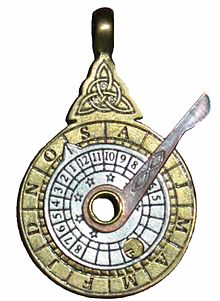 Через отверстие в середине визируют на полярную звезду и устанавливают рычаг-указатель так, чтобы он показывал в направление определённой незаходящей звезды. Теперь на серебряном кольце можно считать время (на фотографии 8 часов вечера).
Ноктурлабиум — инструмент, с помощью которого по позиции звёзд можно определить время.
Поскольку солнечные часы работают только днём, для измерения времени ночью раньше использовали ноктурлабиум.
Ноктурлабиум можно использовать только в северном полушарии, так как должна быть видна полярная звезда. В качестве референтной звезды могут служить звезды Большой медведицы, Кохаб в Малой медведице или Шедар в Кассиопее.
Одно из первых упоминании инструмента можно найти в труде Arte de Navegar 1551 года испанского учёного Мартина Кортеса де Альбакара.[1]
Функционирующий ноктурлабиум диаметром в 5 см. На внешнем кольце занесены названия месяцев. Внутреннее серебряное кольцо имеет шкалу времени и указатель в виде маленького треугольника, который устанавливает напротив нужного месяца. (На фотографии установлено начало октября)
ВОДЯНЫЕ ЧАСЫ
Водяны́е часы́, клепси́дра, гидроло́гиум — известный со времён ассиро-вавилонян и древнего Египта  прибор для измерения промежутков времени в виде цилиндрического сосуда с истекающей струёй воды. Был в употреблении до XVII в. У римлян были в большом ходу водяные часы самого простого устройства, так, например, ими определялась длина речей ораторов в суде. Первые водяные часы устроил в Риме Сципион Назика (157 г. до н. э.). Водяные часы Помпея славились украшениями из золота и каменьев. В начале VI в. славились механизмы Боэция, которые он устраивал для Теодориха и для бургундского короля Гундобада. Затем, по-видимому, это искусство упало, так как папа Павел I послал Пипину Короткому водяные часы, как крайнюю редкость. Гарун-аль-Рашид прислал Карлу Великому в Ахен (809) водяные часы весьма сложного устройства (металлические шарики, выпадая, били часы). По-видимому, некий монах Pacificus в IX веке начал подражать искусству арабов. В конце X века прославился своими механизмами Герберт (папа Сильвестр II). Знамениты были ещё водяные часы Оронция Финеуса и Кирхера, основанные на принципе сифона. 
В современном мире клепсидра широко применяется во Франции в телеигре Форт Боярд во время прохождения игроками испытаний и представляет собой поворотный механизм с синей воды.          Промежуток времени измерялся количеством воды, вытекавшей капля за каплей из малого отверстия, сделанного на дне сосуда. Таковы были водяные часы египтян , вавилонян, древних греков. У китайцев, индусов и некоторых других народов Азии, наоборот, — пустой полушаровидный сосуд плавал в большом бассейне и мало-помалу наполнялся водой через малое отверстие (героиня поэмы бросает жемчужину в чашу, чтобы замедлить движение воды).
Часы первого типа подверглись значительным усовершенствованиям. Платон описывает механизм из двух конусов, входящих один в другой; при помощи их поддерживался приблизительно постоянный уровень воды в сосуде, и тем регулировалась скорость её вытекания. Полного развития подобные механизмы, т. н. клепсидры, получили в Александрии в III веке до н. э.. Особенно знамениты клепсидры Ктезибия, учителя Герона. Устройство клепсидр, установленных в храме Арсинои, состояло в следующем.
ВОДЯНЫЕ ЧАСЫ
При накоплении воды в камере поплавок находящейся на нём фигурой, подымался и указывал час на колонне. Вода капала из глаз другой фигуры. По прошествии суток вода при помощи сифонного устройства вытекала вон и вращала зубчатое колесо, а с ним и всю колонну. Полный оборот колонны происходил в год. Кривые «часовые» линии, начерченные на колонне были рассчитаны так, чтобы равномерное поднятие поплавка согласовалось с неравными дневными и ночными часами в различные времена года. Они были неравны, поскольку час у древних греков и римлян определялся как 1/12 промежутка времени от восхода до заката, а этот промежуток в различные дни года различен (в средних широтах).
В средние века получили распространение водяные часы особого устройства, описанные в трактате монаха Александра. Барабан, разделённый стенками на несколько радиальных продольных камер, подвешивался за ось так, что он мог опускаться, развёртывая намотанные на ось верёвки, то есть вращаясь. Вода в боковой камере давила в противоположную сторону и, переливаясь постепенно из одной камеры в другую через малые отверстия в стенках, замедляла разматывание верёвок настолько, что время измерялось этим разматыванием, то есть опусканием барабана.
«Часы утекающего времени» работы французского учёного Бернарда Гиттона (Bernard Gitton)[2] в Europa-Center, Берлин
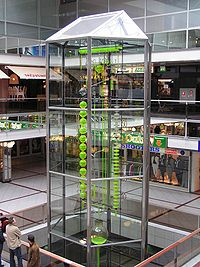 XI век, часы работы китайского учёного Су Суна (Su Song)
Водяные часы
Водяные часы, Суффолк, Великобритания.

Изначально стрелки часов приводились в действие, благодаря циркуляции воды, но теперь часы функционируют благодаря электронному механизму.
Огненные часы
Свечные часы. -  В Китае огненные часы часто представляли собой свечу, изготовленную из специальных сортов дерева, растертого в порошок. Дерево смешивали с благовониями, из получившегося теста раскатывали палочки различной формы. Этот состав обеспечивал равномерность горения. Палочки могли гореть месяцами, не требуя никакого обслуживания.
Китайские огненные часы могли использоваться и в качестве будильника. Тогда на определенных местах палочки подвешивались металлические шарики, и при сгорании свечи они падали в фарфоровую вазу, издавая громкий звон.Также в Китае широко использовались свечи с метками: сгорание отрезка свечи между метками соответствовало определенному промежутку времени.  С XIII века свечные часы распространились и в Европе, в том числе среди правителей.
Фитильные часы Представляли собой металлический фитиль, с оболочкой из смеси дегтя с опилками, к которому через определенные промежутки прикреплялись металлические шарики на нитях. Пережигание нити вызывало громкое падение шарика, которое указывало, что истёк определенный промежуток времени.
О́гненные часы́ — вид часов, имевших широкое распространение в древности. 
Лампадные часы.- В лампу из глины или стекла наливалось столько масла и подбирался такой фитиль, чтобы хватило на определенное время горения светильника. Больше всего этими часами пользовались рудокопы: тогда в лампу наливалось масла на 10 часов горения. Когда заканчивалось масло, заканчивался и рабочий день. Лампадные часы часто делались расширяющимися кверху для равномерного понижения уровня масла: когда масла много, давление его больше и горит оно быстрее, чем когда масла мало.
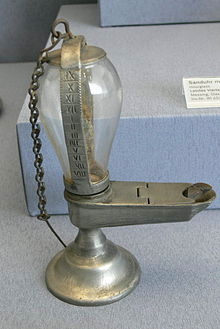 Песочные часы
Старинные песочные часы различных конструкций в Лувре
Песо́чные часы́ — простейший прибор для отсчёта промежутков времени, состоящий из двух сосудов, соединённых узкой горловиной, один из которых частично заполнен песком. Время, за которое песок через горловину пересыпается в другой сосуд, может составлять от нескольких секунд, до нескольких часов.
История и современность
Песочные часы были известны в глубокой древности. В Европе они получили распространение в Средние века. Одним из первых упоминаний о таких часах является обнаруженное в Париже сообщение, в котором содержится указание по приготовлению тонкого песка из порошка чёрного мрамора, прокипячённого в вине и высушенного на солнце. На кораблях применялись четырёхчасовые песочные часы (время одной вахты) и 30-секундные для определения скорости корабля по лагу.
В настоящее время песочные часы используются лишь при проведении некоторых врачебных процедур, в фотографии, а также в качестве сувениров.
В операционной системе семейства Microsoft Windows символ песочных часов, в который обращается указатель мыши используется для индикации занятости системы.
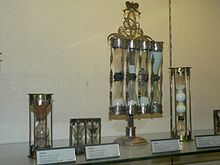 Песочные часы в деревянном корпусе
Песочные часы
Недостатком песочных часов является короткий интервал времени, который можно измерить. Часы, получившие распространение в Европе, обычно были рассчитаны на работу в течение получаса или часа. Встречались часы, работающие в течение 3 часов, очень редко — 12 часов. 
Точность песочных часов зависит от качества песка. Колбы заполнялись отожжённым и просеянным через мелкое сито и тщательно высушенным мелкозернистым песком. В качестве исходного материала также использовались молотая яичная скорлупа, цинковая и свинцовая пыль.
 Точность хода зависит также от формы колб, качества их поверхности, равномерной зернистости и сыпучести песка. При длительном использовании точность песочных часов ухудшается из-за повреждения песком внутренней поверхности колбы, увеличения диаметра отверстия в диафрагме между колбами и дробления песчаных зёрен на более мелкие.
Самые большие песочные часы. Для цикла опорожнения песочных часов их размер не всегда является определяющим. Однако если этот цикл составляет несколько дней, то размер часов должен быть действительно большим.  Два таких гиганта существуют — «Колесо времени»  в Будапеште (столица Венгрии) и в музее песка японского города Нима'. Имея высоту в восемь и шесть метров и цикл опорожнения в один год, они являются величайшим в мире устройством для измерения времени. Ещё один гигант с июля 2008 года стоял на Красной площади в Москве. При высоте 11,90 м и весе в 40 тонн это, наверное, величайшие в мире песочные часы. Оба стекла часов были настолько велики, что в них смог разместиться BMW почти 5-метровой длины. В отличие от них самые маленькие в мире песочные часы имеют высоту всего в 2,4 см. Они были изготовлены в 1992 году в Гамбурге и пропускают весь песок из верхней камеры в нижнюю менее чем за 5 секунд.
Механические часы
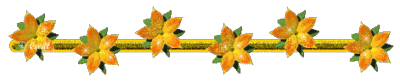 Прототипом  1-х механических часов можно считать Антикитерский механизм ( ок. II века до н.э . ) 1-е механические часы с анкерным механизмом были изготовлены в Танском Китае в 725 г. н. эры  Сином и Лян Линцзанем. Из Китая секрет устройства, по-видимому, попал к арабам.
1-е маятниковые часы изобретены в Германии ок.1000 г. аббатом Гербертом — будущим папой Сильвестром II, но широкого распространения не получили.  1-е башенные часы в Западной Европе построены были в 1288 г. английскими мастерами в Вестминстере. 
1-е в Европе механические часы имели всего одну стрелку — часовую. Минуты тогда не измерялись вообще; такие часы отмечали церковные праздники. Маятника в таких часах также не было. Так, башенные часы, установленные в 1354 г. в Страсбурге, не имели маятника, зато отмечали: часы, части суток, праздники церковного календаря, Пасху. В полдень перед фигуркой Девы Марии склонялись фигурки трех волхвов, а позолоченный петух кукарекал и бил крыльями; специальный механизм приводил в движение маленькие цимбалы, отбивавшие время. Сейчас от Страсбургских часов уцелел только петух. Наиболее ранний из сохранившихся до наших дней башенный часовой механизм находится в соборе английского города Солсбери, и относится к 1386 году.
Механи́ческие часы́ — часы, использующие гиревой или пружинный источник энергии. В качестве колебательной системы применяется маятниковый регулятор.  В искусстве механические часы являются символом времени.
Механические часы по точности хода уступают электронным и кварцевым (1-й класс точности механических часов — от +40 до −20 секунд в сутки; погрешность кварцевых часов находится в пределах от 10 секунд в день до 10 секунд в год).
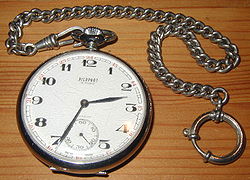 Механические часы
В России первые башенные часы, сконструированные сербским мастером Лазарем, появляются на княжеском дворе Московского Кремля в начале XV века
Позже появились карманные часы, запатентованные в 1675 году Х. Гюйгенсом), а затем — много позже — и часы наручные. Вначале наручные часы были только женские, богато украшенные драгоценными камнями ювелирные изделия, отличающиеся низкой точностью хода. Ни один уважающий себя мужчина того времени не надел бы часы себе на руку. Но войны изменили порядок вещей и в 1880 году массовое производство наручных часов для армии начала фирма Girard-Perregaux.
Конструкция механических часов
Механические часы состоят из нескольких основных частей:
Источник энергии — заведённая пружина или поднятая гиря.
Спусковой механизм — устройство, которое преобразует непрерывное вращательное движение в колебательное или возвратно-поступательное движение.
Колебательная система — маятник или балансир (баланс).
Механизм подзаводки и перевода стрелок — ремонтуар.
Система шестерёнок, соединяющая пружину и спусковой механизм — ангренаж.
Циферблат со стрелками.
Маятник . Исторически первой колебательной системой был маятник. Как известно, при одинаковой амплитуде и постоянном ускорении свободного падения частота колебания маятника неизменна.      В состав маятникового механизма входят: Маятник; Анкер, соединённый с маятником; Храповое колесо (храповик).
Точность хода настраивается изменением длины маятника
У классического маятникового механизма есть три недостатка. 1.Частота колебаний маятника зависит от амплитуды колебаний (этот недостаток преодолел Гюйгенс, заставив маятник колебаться по циклоиде, а не по дуге окружности). 2. Маятниковые часы должны быть неподвижны; на движущемся транспорте их применять нельзя.
            3.Частота зависит от ускорения свободного падения, поэтому часы, выверенные на одной широте, будут отставать на более низких широтах и уходить вперёд на более высоких.
Механические часы
Дополнительные механизмы, встраиваемые в часы
  Кукушка, бой. Через фиксированные промежутки времени часы отбивают колоколами текущее время. Как вариант: играет мелодия. До появления механических часов время узнавали по звуку церковных колоколов. Поэтому в первых механических часах был только бой, без циферблата. 
Репетир. Более сложный механизм, позволяющий при нажатии на кнопку отбить время звуком. Изначально был разработан для моряков, которым надо было в тёмное время суток узнать текущее время, не разжигая огонь. Существует несколько видов репетиров: Минутный — отбивает часы, четверти, минуты. Пятиминутный — Отбивает часы и количество 5 минут после часов. Получетвертной — Отбивает часы и количество получетвертей после часов. Четвертной — Отбивает часы и количество четвертей после часов.
Календарь. Календарь бывает разной сложности — от простого указателя числа до сложного механизма, учитывающего високосные года.
Фазы Луны. Относится к астрономическим функциям. Дополнительный циферблат или диск, отградуированный на 29,5 дней и изображающий Луну в различных фазах
Балансирный механизм наручных часов
Голландец Христиан Гюйгенс и англичанин Роберт Гук независимо друг от друга разработали другой колебательный механизм, который основан на колебаниях подпружиненного тела.
В состав балансирного механизма входят:
Балансирное колесо;
Спираль;
Вилка;
Градусник — рычаг регулировки точности;
Храповик.
Точность хода регулируется градусником — рычагом, который выводит из работы некоторую часть спирали. Баланс чувствителен к колебаниям температуры, поэтому колесо и спираль делают из сплавов с небольшим коэффициентом температурного расширения. Второй вариант, более старый — делать колесо из двух разных металлов, чтобы оно изгибалось при нагреве (биметаллический баланс).
Для повышения точности хода баланс снабжался винтами, которые позволяют точно сбалансировать колесо. Появление прецизионных станков-автоматов избавило часовщиков от балансировки, винты на балансе стали чисто декоративным элементом.
Балансирный механизм применяется преимущественно в переносных часах, так как, в отличие от маятниковых, может эксплуатироваться в разных положениях. Однако вследствие нечувствительности к колебаниям температуры, а также благодаря большей долговечности в башенных и некоторых видах напольных и настенных часов всё равно применяется маятник.
Механические часы
Люнет
 
 Часы Omega Seamaster с люнетом
Циферблаты часов на Башне Зиммера
В некоторых наручных часах (например, «Командирских», Россия) вокруг циферблата установлено поворотное кольцо с делениями (люне́т, безель). Предназначен он для того, чтобы засекать время. В водолазных часах люнет крутится только против часовой стрелки, чтобы при случайном повороте нельзя было увеличить оставшееся время (что может привести к нехватке воздуха). По водолазной традиции, последние 15 или 20 минут люнета делают красными (сигнал на всплытие).
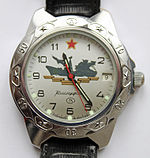 Командирские часы с люнетом
Механические часы
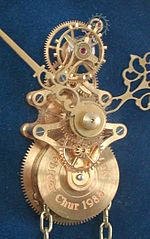 Автоподзавод.- В наручных часах устанавливается эксцентрик, который вращается при движении руки и заводит пружину. Поэтому при постоянном ношении часов их вообще не требуется заводить. Механизм автоподзавода и пружина соединены фрикционом. Автоподзавод положительно сказывается на точности. В водонепроницаемых часах медленнее изнашивается резьба, которая закручивает заводную головку. Часы с автоподзаводом толще и тяжелее часов с ручным заводом. Женские калибры с автоподзаводом достаточно капризны, в силу миниатюрности их деталей. Автоподзавод бесполезен для малоподвижных людей, а также для людей, которые носят часы лишь время от времени. Однако при наличии специального устройства для автоматического завода часов под названием «виндер», часы могут постоянно находится в заведенном состоянии. 
 Турбийон. -    В первых механических часах точность хода могла зависеть от положения часов в пространстве и температуры окружающей среды. Для уменьшения зависимости от температуры стали применяться специальные сплавы с низкими температурными коэффициентами .
Бреге в 1795 году изобрел, а в 1801 запатентовал турбийон  — устройство для частичной компенсации притяжения Земли. Турбийон состоит из баланса, анкерной вилки и анкерного колеса, расположенных на специальной вращающейся площадке. Это один из самых сложных и дорогих  механизмов. Точность хода недорогих механических часов достигает ±5 секунд в сутки; высококачественных: до ±1 сек в сутки; часов с турбийоном: −1/+2 сек. в сутки. Часто турбийон делают видимым через окошко в циферблате.
Индикатор запаса хода.
Показывает, на сколько ещё часов или дней хватает завода пружины.
Кварцевые часы
Кварцевые часы — часы, в которых в качестве колебательной системы применяется кристалл кварца.  Качественные бытовые кварцевые часы имеют точность ±15 сек./месяц . Выставлять их надо дважды в год. Однако кристалл кварца подвержен старению, и со временем часы начинают, как правило, спешить. Кварцевые часы были выпущены в 1969 г. В 1978 г. американская компания «Хьюлетт Паккард» впервые выпустила кварцевые часы с микрокалькулятором. На нём можно было совершать математические операции с шестизначными числами. Размер этих часов составлял несколько квадратных сантиметров. В 1990-х годах на рынке был представлен гибрид автоподзавода и кварцевых часов. Япония представила модель «Кинетик», а Швейцария — модель «Автокварц»- в них стоял аккумулятор, который подзаряжался устройством автоподзавода.
Настенные кварцевые часы.
Кварцевые часы
Электромеханические часы состоят из таких узлов:
источник питания (батарейка);
генератор с кварцевым резонатором;
счётчик-делитель частоты;
шаговый электродвигатель;
система шестерён, которая передаёт вращение электродвигателя на стрелки;
фрикцион перевода стрелок;
колесо и стрелка будильника (если таковой есть).

Некоторые модели наручных кварцевых часов имеют цифровой дисплей электронных часов (т. н. гибридные часы).
Наручные кварцевые часы.
Электрические часы
Электрические часы — часы, использующие электричество в качестве источника энергии.
Первый прототип электрических часов был продемонстрирован в 1814 году сэром Францисом Роналдсом. В качестве источника энергии был использован Вольтов столб. Они оказались очень не точными из-за излишней чувствительности к температуре.
В 1915 Джузеппе Замбони изобрел свой вариант часов.
Бэйн, Александр был первым, кто запатентовал (в 1840 году) часы с электромагнитным маятником.
Электронные часы
Достаточно высокая точность электронных часов по сравнению с механическими часами и дальнейшее развитие микроэлектроники привели к почти полному вытеснению механических стрелочных часов к концу XX века из жизни человека. Постепенно электронные часы-будильник стали встраиваться в различные бытовые приборы и устройства, позволяя управлять ими  при наступлении определённого времени. Электронные часы стали почти обязательным элементом таких устройств как радиоприёмники, телевизоры, видеомагнитофоны, компьютеры, сотовые телефоны, цифровые фотоаппараты и т. д.
Электро́нные часы́ — часы, в которых для отсчёта времени используются периодические колебания электронного генератора, преобразованные в дискретные сигналы, повторяющиеся через 1 с, 1 мин, 1 ч и т. д.; сигналы выводятся на цифровое табло, показывающее текущее время, а в некоторых моделях также число, месяц, год, день недели. Основа электронных часов — кварцевый генератор стабилизированных электрических колебаний, с микросхемой. Питание — от сети переменного тока или химических элементов питания, в том числе миниатюрных. Существуют электронные часы, конструктивно объединённые (на базе общей микросхемы) с микрокалькулятором, а также электронные часы-будильник, и другими техническими устройствами.
Некоторые модели наручных кварцевых часов (со стрелками) имеют цифровой дисплей электронных часов.
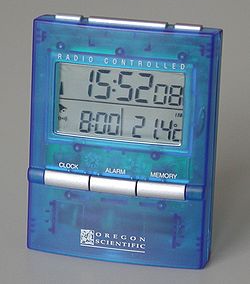 Астрономические часы
Астрономи́ческие часы́ не отличаются ни по своему назначению, ни по устройству от обыкновенных часов. От них только требуется чрезвычайно правильный ход, для достижения которого астрономические часы снабжаются приспособлениями, слишком дорогими для применения их к обыкновенным часам. Одно из главных приспособлений состоит в компенсации влияний температуры.  Иногда под названием астрономических часов понимают также сложные инструменты, которые, указывая время дня,  течение планет и Луны, приливы и отливы, подвижные праздники, различные явления неба, в особенности затмения Солнца и Луны, високосные года …
Построение таких часов требует большого механического искусства и немало астрономических познаний; наиболее замечательные часы такого рода изготовили Ричард Уоллингфордский в XIV в. (Англия) и Дасиподий в XV в. для Страсбургского собора.
Астрономические часы в Староместской ратуше. Прага. Чехословакия.
Астрономические часы
В России:
Часы Ивана Петровича Кулибина
Часы Льва Сидоровича Нечаева
Часы Егора Григорьевича Кузнецова-Жепинского
Астрономические часы в г. Иваново.
Часы Константина Чайкин
Известные астрономические часы
На сегодняшний день количество мастеров, создающих астрономические часы, исчисляется единицами во всём мире.
В мире:
Часы Джованни Донди
Лионские башенные часы
Руанские башенные часы
Страсбургского собора
Часы Йенса Ольсена
Пражские башенные часы
Башенные часы в церкви г. Любека
Башенные часы в Безансоне
Часы церкви святого Николая в Штральзунде.
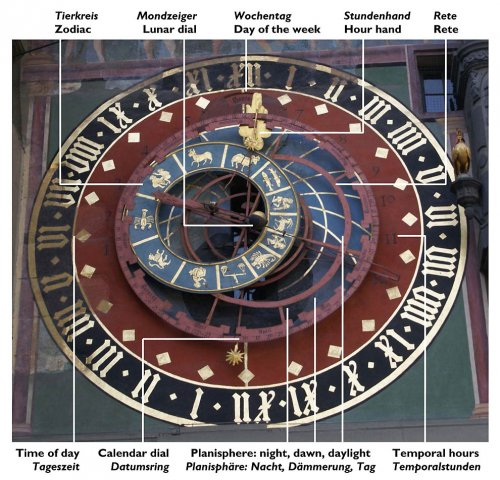 Атомные часы
А́томные часы́ — прибор для измерения времени, в котором в качестве периодического процесса используются собственные колебания, связанные с процессами, происходящими на уровне атомов или молекул. Атомные часы важны в навигации. Определение положения космических кораблей, спутников, баллистических ракет, самолетов, подводных лодок, а также передвижение автомобилей в автоматическом режиме по спутниковой связи немыслимы без атомных часов. Атомные часы используются также в системах спутниковой и наземной телекоммуникации. С 1967 г. международная система единиц СИ определяет одну секунду как 9 192 631 770 периодов электромагнитного излучения, возникающего при переходе между двумя сверхтонкими уровнями основного состояния атома цезия-133. Согласно этому определению, атом цезия-133 является стандартом для измерений времени и частоты.
Схема атомных часов
Часы состоят из нескольких частей:
квантовый дискриминатор,
кварцевый генератор,
комплекс электроники.
Кварцевый генератор представляет собой автогенератор, в качестве резонансного элемента которого используются пьезоэлектрические моды кварцевого кристалла. Генерируемые им электромагнитные колебания имеют фиксированную частоту, равную, как правило,[2] 10, 5 или 2,5 МГц, с возможностью перестройки в небольших пределах (±10−6, например, изменением температуры кристалла). Обычно долговременная стабильность кварцевого резонатора мала и составляет около . С целью повышения его стабильности используют колебания атомов или молекул, для чего колебания кварцевого генератора с частотой  постоянно сравниваются  c помощью частотно-фазового компаратора с частотой атомной линии , регистрируемой в квантовом дискриминаторе. При появлении разницы в фазе и частоте колебаний, схема обратной связи подстраивает частоту кварцевого генератора до требуемого значения, повышая тем самым стабильность и точность часов до уровня .
В СССР идеологом создания атомных часов был академик Николай Геннадиевич Басов.
Атомные часы
FOCS 1, атомные часы в Швейцарии с погрешностью 10−15 , т. е. не более секунды за 30 миллионов лет
Механический будильник
Буди́льник — часы, в заданный момент времени подающие звуковой и/или световой сигнал. 
 В древнем Китае в роли будильников применялись градуированные палочки из смеси смолы и опилок, к которым ниткой привязывался грузик. Палочка поджигалась, и когда она догорала до нитки, груз падал на металлическую подставку.
В древней Греции похожие устройства применялись к водяным часам.
Механический будильник построил американец Леви Хатчинс в 1787 г. Устройство звонило только в 4:00. Будильник, который можно настроить на любое нужное время, запатентовал в 1847 г. француз Антуан Радье . Фирма Westclox предложила в 1908 будильник «Биг-Бен». В нём роль колокола играл весь корпус часов, из-за чего звук будильника был очень громким.
В США за время Второй мировой войны накопилась нехватка будильников, рабочие часто опаздывали. Поэтому Управление США по регулированию цен в 1944 г.  в качестве исключения разрешило часовым компаниям вернуться к гражданской продукции.
Продолжают разрабатываться устройства, позволяющие надёжно разбудить человека. Одно из таких устройств получило Шнобелевскую премию-2005.
Одно из новейших изобретений — будильник определяет у спящего фазы сна и будит человека в определённый момент. Согласно проведённым исследованиям в медицинских учреждениях , самочувствие человека очень сильно зависит от момента пробуждения. По заверениям изобретателей, если будить человека в точно подобранный момент, он проснётся даже от лёгкой вибрации, и будет чувствовать себя отдохнувшим.
Помимо обычного часового механизма, в механическом будильнике есть механизм звонка, который приводится в действие отдельной пружиной и действует по принципу заводной игрушки. Этот механизм имеет два независимых блокиратора:
На ось часового колеса установлен диск с прорезью, связанный с дополнительной («звонковой») стрелкой. Когда часовая стрелка совпадает со звонковой, выступ на часовом колесе попадает в прорезь, и блокиратор отпускает механизм звонка.
Второй блокиратор связан с кнопкой и позволяет отключить звонок в любой момент.
Электромеханические будильники используют похожий принцип.
Секундомер
Секундоме́р — прибор, способный измерять интервалы времени с точностью до долей секунды. Обычно используются секундомеры с точностью измерения в сотую долю секунды. Но с появлением современных технологий появилась возможность измерять время гораздо более точно — до десятитысячных долей и еще точнее.
История возникновения и развития секундомера
Часы известны человеку издавна. Сначала их роль играло солнце, потом вода, песок, даже огонь. Но ни о какой точности таких измерений говорить не приходилось. Такие измерения давали погрешность от нескольких минут до получаса. Ситуация несколько исправляется с появлением механических часов. Сначала появилась возможность узнавать время с точностью до минуты, с появлением секундной стрелки — до секунды. Но все равно таким часам было далеко до настоящего секундомера. Их, к примеру, нельзя было остановить и запустить в произвольный момент. И точность измерений была далека от идеала. Упоминания о первых «настоящих» секундомерах появляются в конце 17 начале 18 веков. На сколько можно судить, это были практически такие же приборы, что использовались до середины XX века, то есть механические секундомеры. С началом активного развития электроники появляются электронные секундомеры.
Таймер
Та́ймер (англ. : время) — прибор производственно-технического, военного или бытового назначения, в заданный момент времени выдающий определённый сигнал, либо включающий — выключающий какое либо оборудование через своё устройство коммутации электроцепи. Большей частью под таймерами подразумеваются устройства, отмеряющие заданный интервал времени с момента запуска (вручную или электрическим импульсом) с секундомером обратного отсчёта, существуют таймеры, момент срабатывания которых задаётся установкой необходимого времени суток ( таймеры реального времени), в этом случае таймер имеет в своём составе часы или устройство хранения времени, простейшим таймером такого рода является будильник. Таймеры, имеющие достаточную точность и предназначенные для установки длительности каких-либо процессов в промышленном производстве, на транспорте, в связи, научных исследованиях аттестуются в качестве средств измерений. Некоторые виды таймеров имеют программное устройство для обеспечения срабатывания в разные моменты времени, с выдачей сигналов по разным каналам, например, для включения в определённой последовательности разных бытовых приборов. Существуют программные таймеры, реализующие сходные функции. В программировании, таймером является объект, возбуждающий событие по истечении заданного промежутка времени. Событием является посылка сообщения, вызов функции, установка параметров объекта ядра и т.д. Данный тип таймеров поддерживается операционной системой, причём часто на уровне аппаратуры.
Демонстрационная модель простого цифрового таймера. Видна печатная плата с микросхемой, светодиодный дисплей, батарейка и телефон в качестве зуммера
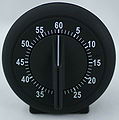 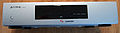 Цифровой таймер
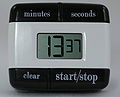 Механический кухонный таймер
Цифровой кухонный таймер
Шахматные часы
Шахматные часы — прибор для осуществления контроля времени в настольных играх, таких как шахматы, шашки, го, рэндзю и другие. 
«Шашечными часами» называют часы с двумя устройствами индикации времени, соединенными друг с другом таким образом, что только одно из них может работать в одно и то же время. «Часы» в Правилах игры в шашки означает одно из двух устройств индикации времени.
Контрольные часы могут быть электронные или механические и должны удовлетворять следующим требованиям: — оба часовых механизма должны быть точными; — оба часовых механизма не должны ходить одновременно; — часовые механизмы должны работать поочередно, остановка одного тотчас приводит к работе другого; — чётко показывать количество оставшегося времени; — в механических часах проход большой (минутной) стрелки через 12 должен отмечаться флажком; — флажок должен начинать подниматься не позже, чем на 58 минуте и падать точно на 60 минуте.
Механические шахматные часы «Янтарь»
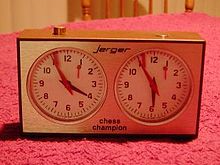 Механические шахматные часы
Часы с кукушкой представляют собой, как правило, механические часы с боем, имитирующие звук кукушки через определённые промежутки времени. Обычно звуковые сигналы раздаются каждый час, отсчитывая текущее время и нередко сопровождаясь при этом ударами гонга. Голосовой механизм, установленный почти в каждом виде часов с кукушкой, появился к середине XVIII века и с тех пор остался почти без изменений до настоящего времени.
Интересные факты
В фильме «Сказка о потерянном времени» у злых волшебников были часы с волшебной говорящей кукушкой.
В книге Э. Успенского «Гарантийные человечки» у одного из гарантийных — Ивана Ивановича Буре — были часы с кукушкой Машкой.
Первое упоминание о часах с кукушкой восходит к 1629 г., когда аристократ Филипп Хайнхофер преподнёс подобные часы Августу, курфюрсту Саксонии. В 1650 г. Атанасиус Кирхер в музыкальном руководстве  описал механический орган, снабжённый автоматизированными фигурками, среди которых была и кукушка.
Тем не менее, родиной традиционных часов с кукушкой считается немецкая земля Шварцвальд. Первые такие часы были изготовлены местными умельцами в период с 1740 по 1750 год. Привычный ныне внешний вид в виде сказочного домика, украшенного листьями, шишками и прочими декоративными элементами, часы обрели в середине XIX века.
Часы с кукушкой
Часы-необходимый атрибут жизни
Часы- необходимый атрибут нашей жизни. Они окружают и сопровождают человека повсюду, позволяя ему ориентироваться во времени и пространстве. Карманные, наручные, настольные, настенные и башенные часы вносят в человеческую жизнь  размеренность и упорядоченность, но вместе с тем их мерное тиканье или громкий бой постоянно напоминают о неумолимом ходе времени, о безвозвратности уходящих в прошлое мгновений, и как следствие этого — о медленном, но неотвратимом приближении смерти.
Наши бабушки и дедушки всем часам предпочитали часы с кукушкой потому, что только эта жизнерадостная птаха точно знает, сколько человеку осталось жить, и ее ежечасное кукование в часах подсознательно воспринималось ими как ручательство за продолжение жизни.
Итак, часы — эмблема вечности времени, но одновременно и знак его быстротечности, мимолетности, печальный символ кратковременности человеческой жизни.